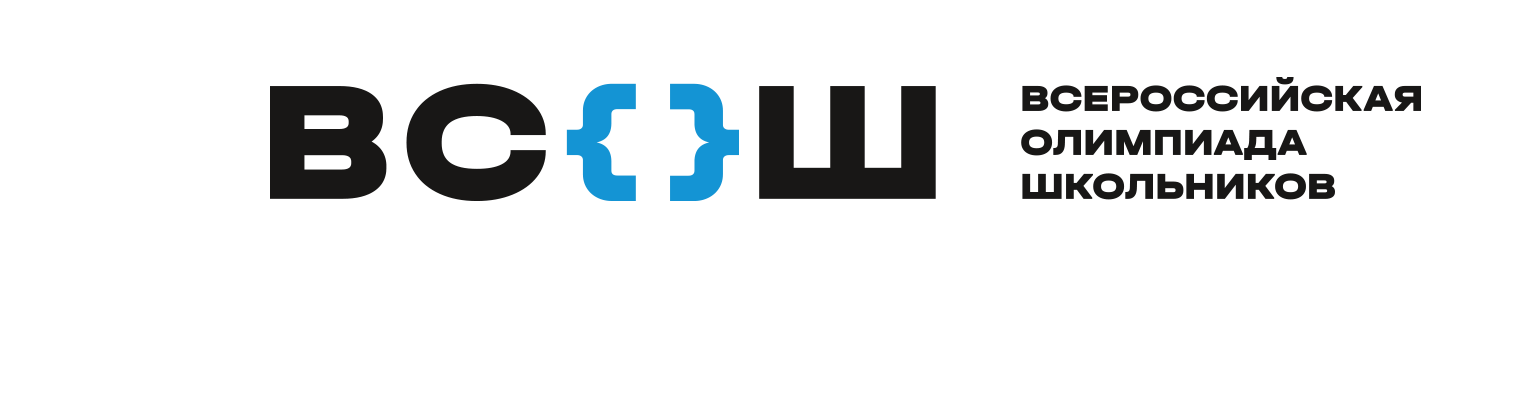 2024-2025
Всероссийская олимпиада школьников – старейшая и самая престижная олимпиада в нашей стране.

Олимпиада – мощный ресурс для развития личности и интеллектуальных возможностей для каждого ребенка. Любой ребенок, участвуя в олимпиадах, приобретает новый опыт, получает возможность реализации своих способностей, шанс
получить общественное признание своим талантам.
Олимпиада в Ульяновской области проводится по 21 общеобразовательному предмету в четыре этапа: ШКОЛЬНЫЙ ЭТАП (стартует 16 сентября 2024 года)
В школьном этапе может участвовать любой желающий, начиная с пятого класса. По русскому языку и математике можно принять участие, начиная с четвертого класса. При желании можно выполнять задания более старших классов.

МУНИЦИПАЛЬНЫЙ ЭТАП (стартует 11 ноября 2024 года)
Ступень  с  более  сложными  заданиями.  Чтобы  стать  участником  муниципального  этапа  нужно  войти  в  списки преодолевших порог баллов по каждому предмету и классу. Проводится по заданиям, разработанным для 7-11 классов.

РЕГИОНАЛЬНЫЙ ЭТАП
Помогает отобрать лучших среди участников муниципального этапа, преодолевших порог по каждому предмету и классу. Проводится по заданиям, разработанным для 9-11 классов.

ЗАКЛЮЧИТЕЛЬНЫЙ ЭТАП
Заключительный этап является четвертым этапом всероссийской олимпиады школьников, проводится по заданиям, разработанным для 9-11 классов.
Хорошие  результаты  на  заключительном  этапе  всероссийской  олимпиады  школьников  дают  льготы  при поступлении: от дополнительных баллов за ЕГЭ или портфолио до зачисления без экзаменов в профильные вузы. Но это верно только для «направления, которое соответствует профилю олимпиады».
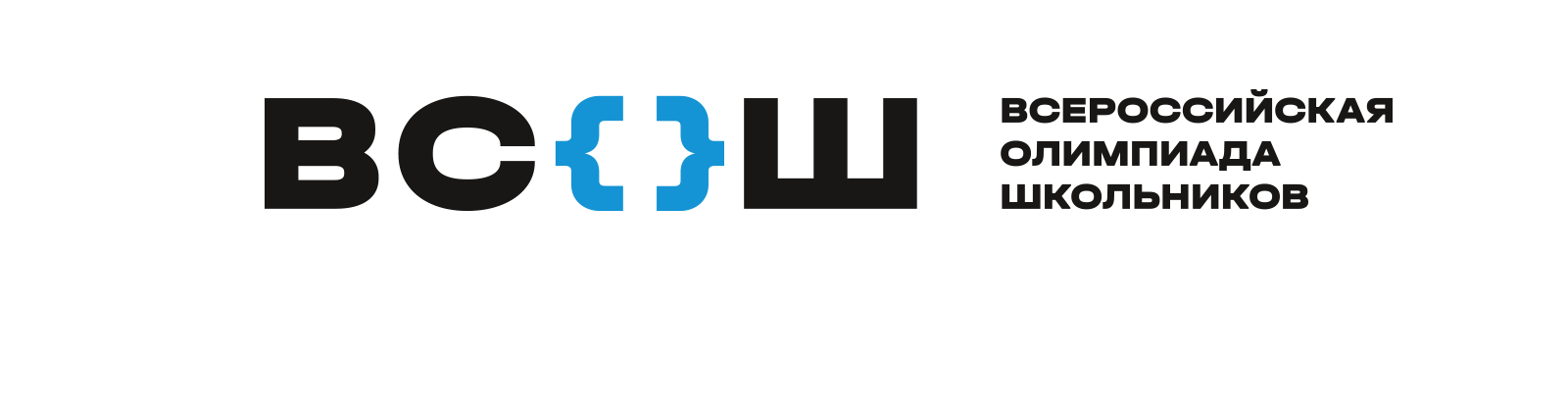 2024-2025
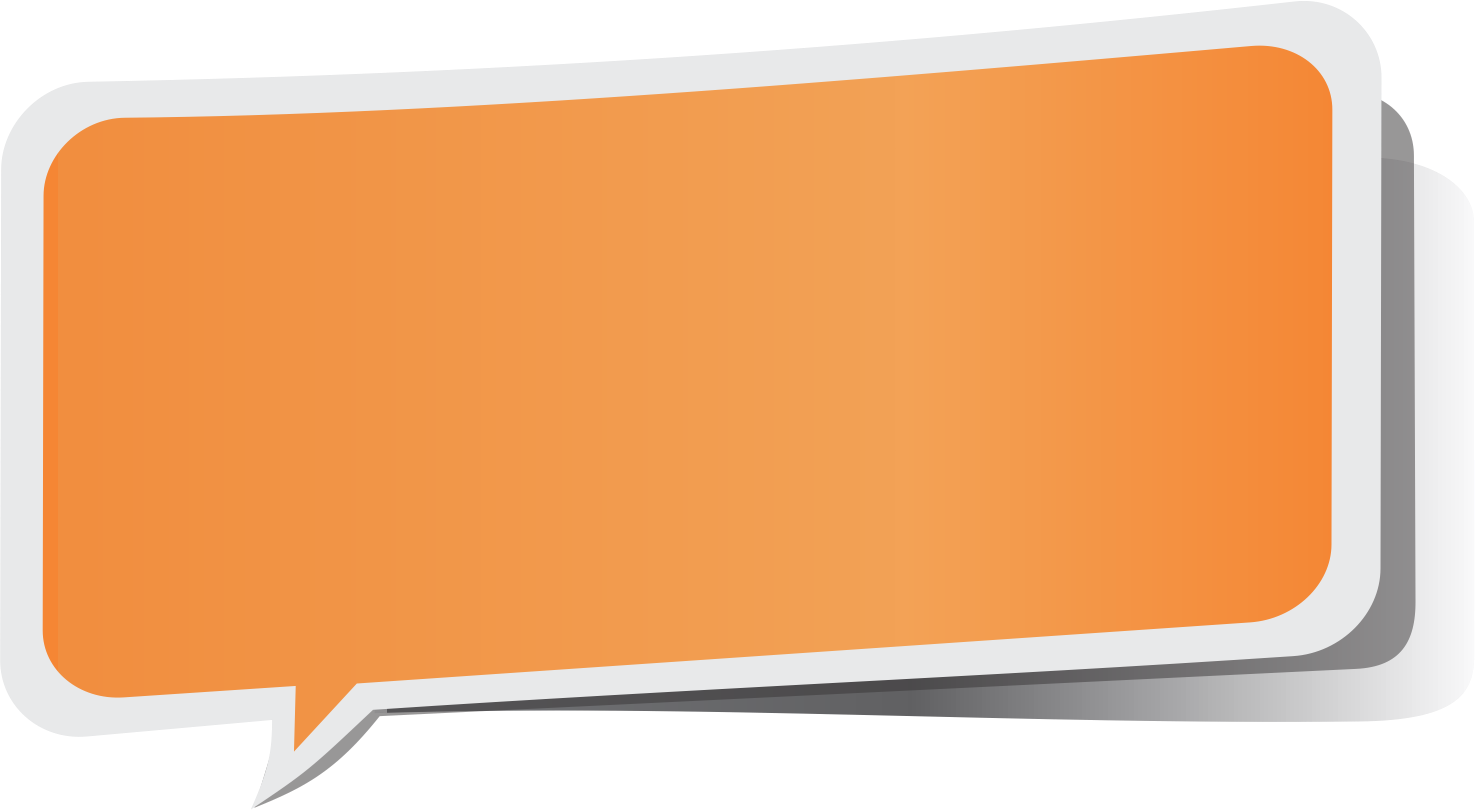 Организаторами
школьного	и	муниципального
этапов	всероссийской
олимпиады
школьников
являются    органы    местного    самоуправления муниципальных образований Ульяновской области, осуществляющие управление в сфере образования (п.12    Порядка    проведения    всероссийской олимпиады школьников, утверждённого приказом Министерства просвещения РФ от 27.11.2020 № 678)
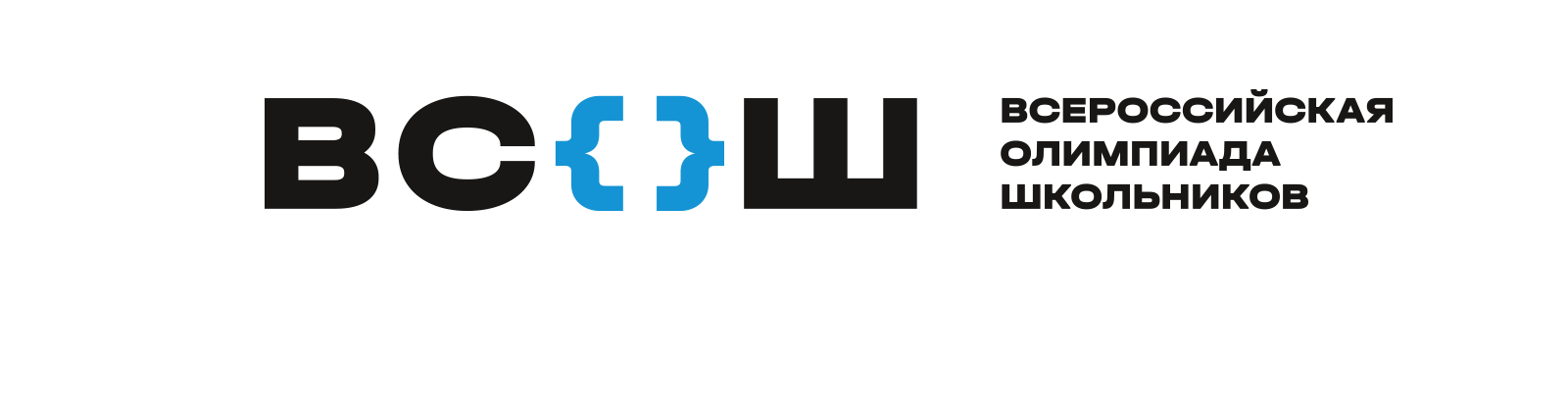 2024-2025
Обязательные нормативно-правовые акты для утверждения Организатором школьного и муниципального этапов ВсОШ
Состав  организационного  комитета  (п.18  Порядка  проведения  всероссийской  олимпиады  школьников,
утверждённого приказом Министерства просвещения РФ от 27.11.2020 № 678)

Оргкомитет формируется из представителей органов местного самоуправления, осуществляющих управление в сфере образования, педагогических, научно-педагогических работников, а также представителей общественных и иных организаций, средств массовой информации. Число членов оргкомитета составляет не менее 5 человек.

Составы жюри и апелляционных комиссий по каждому общеобразовательному предмету (п.19 Порядка проведения всероссийской олимпиады школьников, утверждённого приказом Министерства просвещения РФ от 27.11.2020 № 678). Председатель жюри меняется каждые 2 года.

Состав жюри формируется из числа педагогических, научно-педагогических работников, руководящих работников образовательных организаций, аспирантов, ординаторов, победителей международных олимпиад школьников и победителей и призёров заключительного этапа всероссийской олимпиады школьников по соответствующим общеобразовательным предметам, а также специалистов, обладающих профессиональными знаниями, навыками и опытом  в  сфере,  соответствующей  общеобразовательному  предмету.  Число  членов  жюри  школьного  и муниципального этапов всероссийской олимпиады школьников составляет не менее 5 человек.

Данные  нормативно-правовые  акты  должны  содержать  следующие  сведения:  ФИО  лиц,  входящих  в  состав указанных комитетов, комиссий и жюри, их должность и место работы.

НПА о проведении школьного (муниципального) этапа всероссийской олимпиады школьников
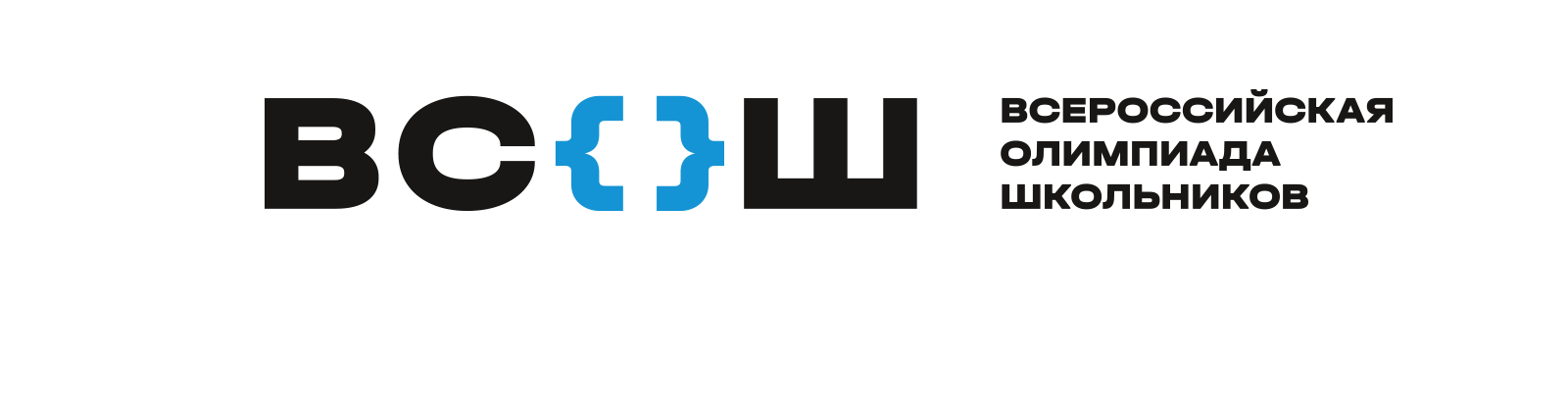 Школьный этап 2024-2025
Школьный этап всероссийской олимпиады школьников
Участники:
обучающиеся,  осваивающие  основные  образовательные  программы начального общего, основного общего и среднего общего образования в организациях, осуществляющих образовательную деятельность, а также лица,  осваивающие  указанные  образовательные  программы  в  форме самообразования или семейного образования (п.6 Порядка проведения всероссийской   олимпиады   школьников,   утверждённого   приказом Министерства просвещения РФ от 27.11.2020 № 678)

Школьный этап проводится по заданиям, разработанным: для 5-11 классов
по русскому языку и математике - для 4-11 классов
Школьный этап 2024-2025
В  2024-2025  учебном  году  на  территории  Ульяновской  области школьный этап Олимпиады пройдёт в двух форматах:
Очный:
французский  язык,  искусство  (мировая  художественная  культура), русский  язык,  история,  право,  обществознание,  английский  язык, литература, физическая культура, технология, география
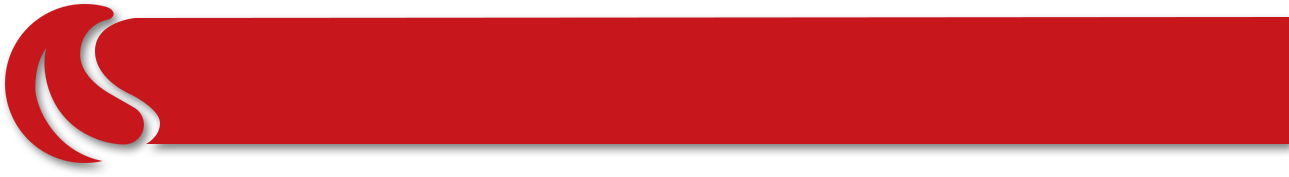 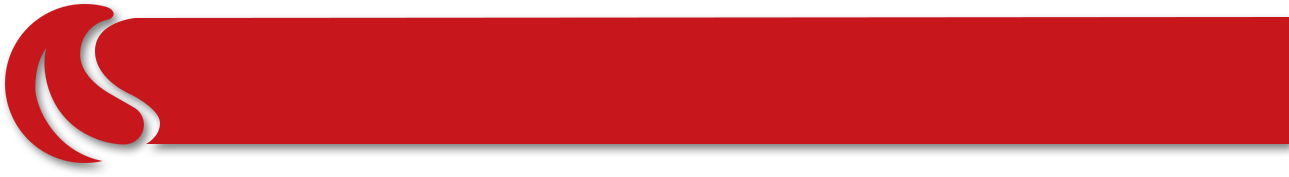 Дистанционный	с	использованием	цифровых ресурсов ОЦ «Сириус»
информатика,  математика,  биология,  астрономия,  физика,  химия, немецкий язык, экономика, основы безопасности и защиты Родины, экология
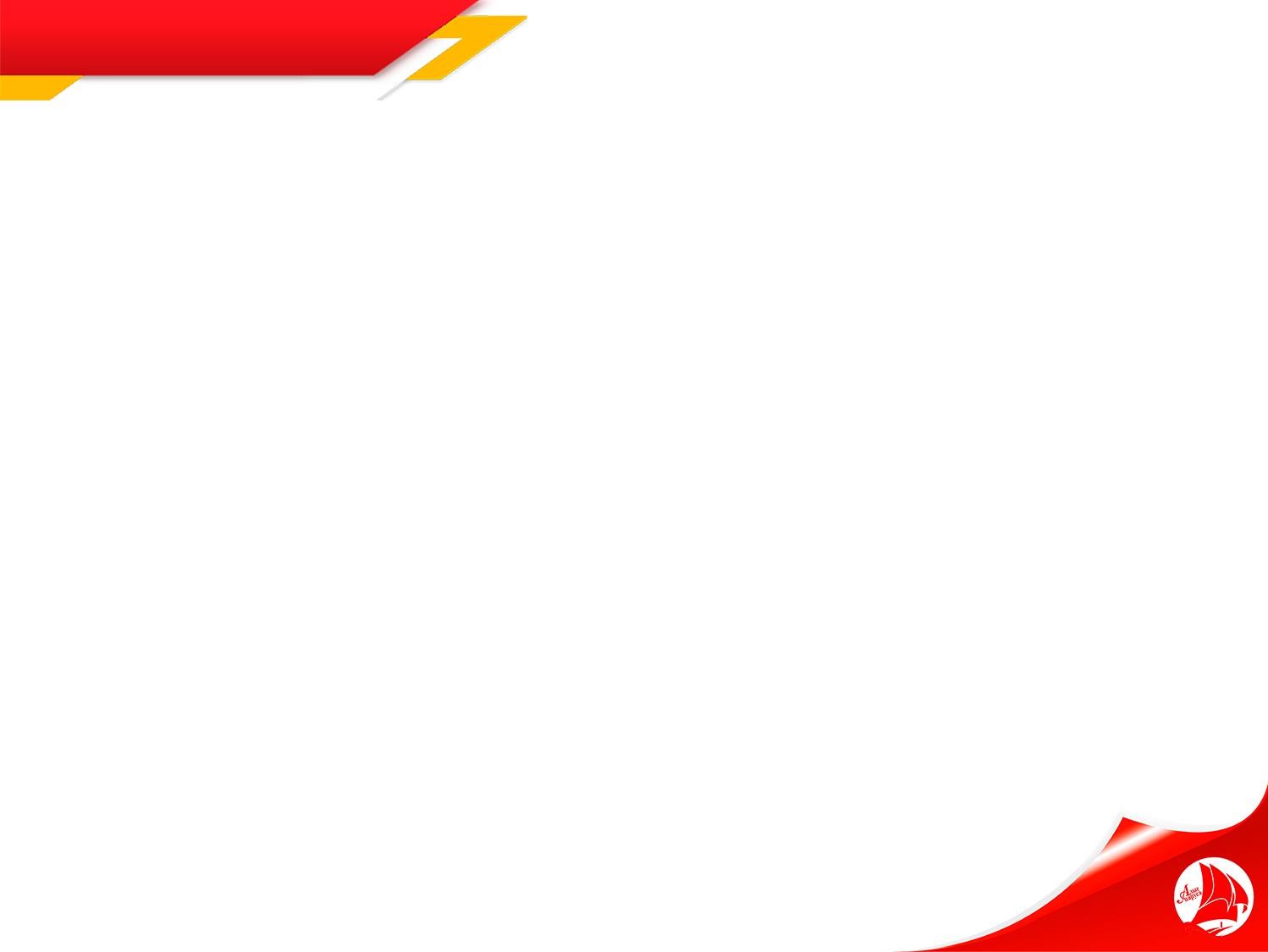 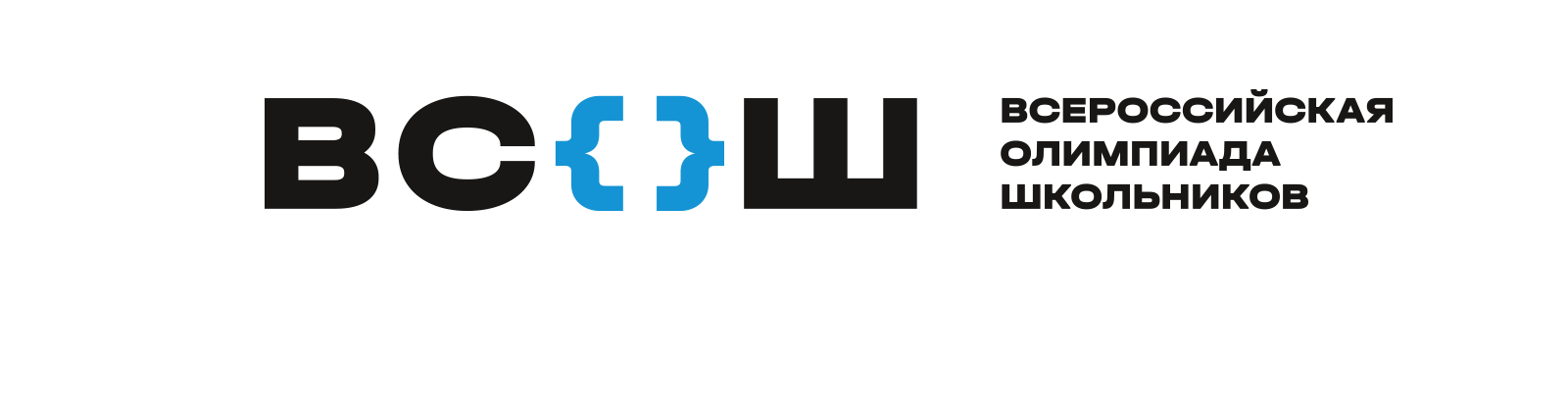 Школьный этап 2024-2025
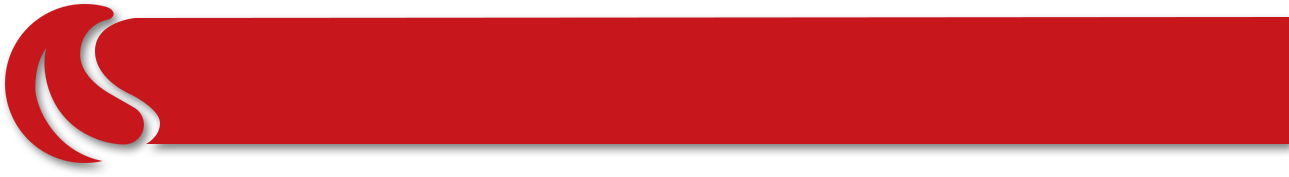 Дистанционный	формат	на	платформе
«Сириус.Курсы» (организатор ОЦ «Сириус»)
Олимпиада по шести общеобразовательным предметам:

Физика (7-11 класс);

Биология (5-11 класс);

Химия (7-11 класс);

Астрономия (5-11 класс);

Математика (4-11 класс);

Информатика (5-11 класс);

пройдёт в дистанционном формате на платформе «Сириус.Курсы». Необходимая информация для   организаторов   и   участников   располагается   на   сайте   https://siriusolymp.ru/ Разработчиком олимпиадных заданий выступает Образовательный Центр «Сириус»
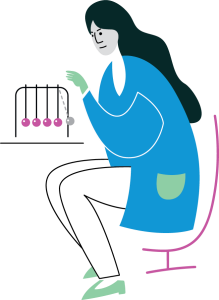 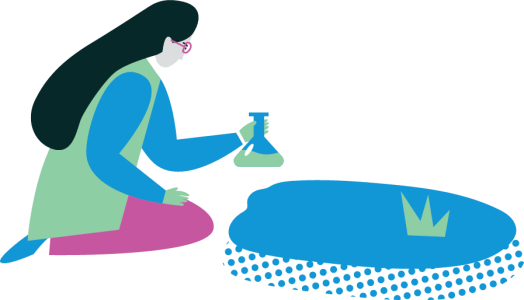 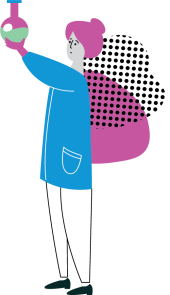 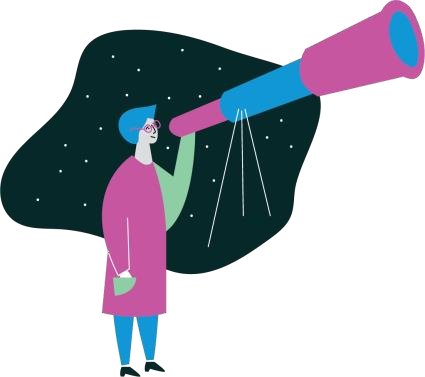 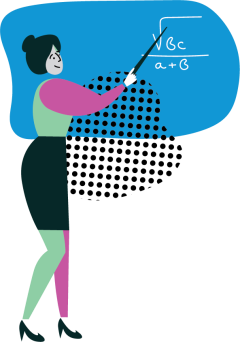 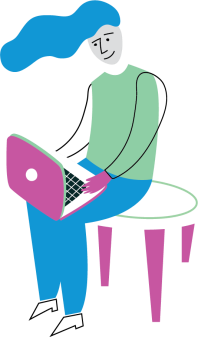 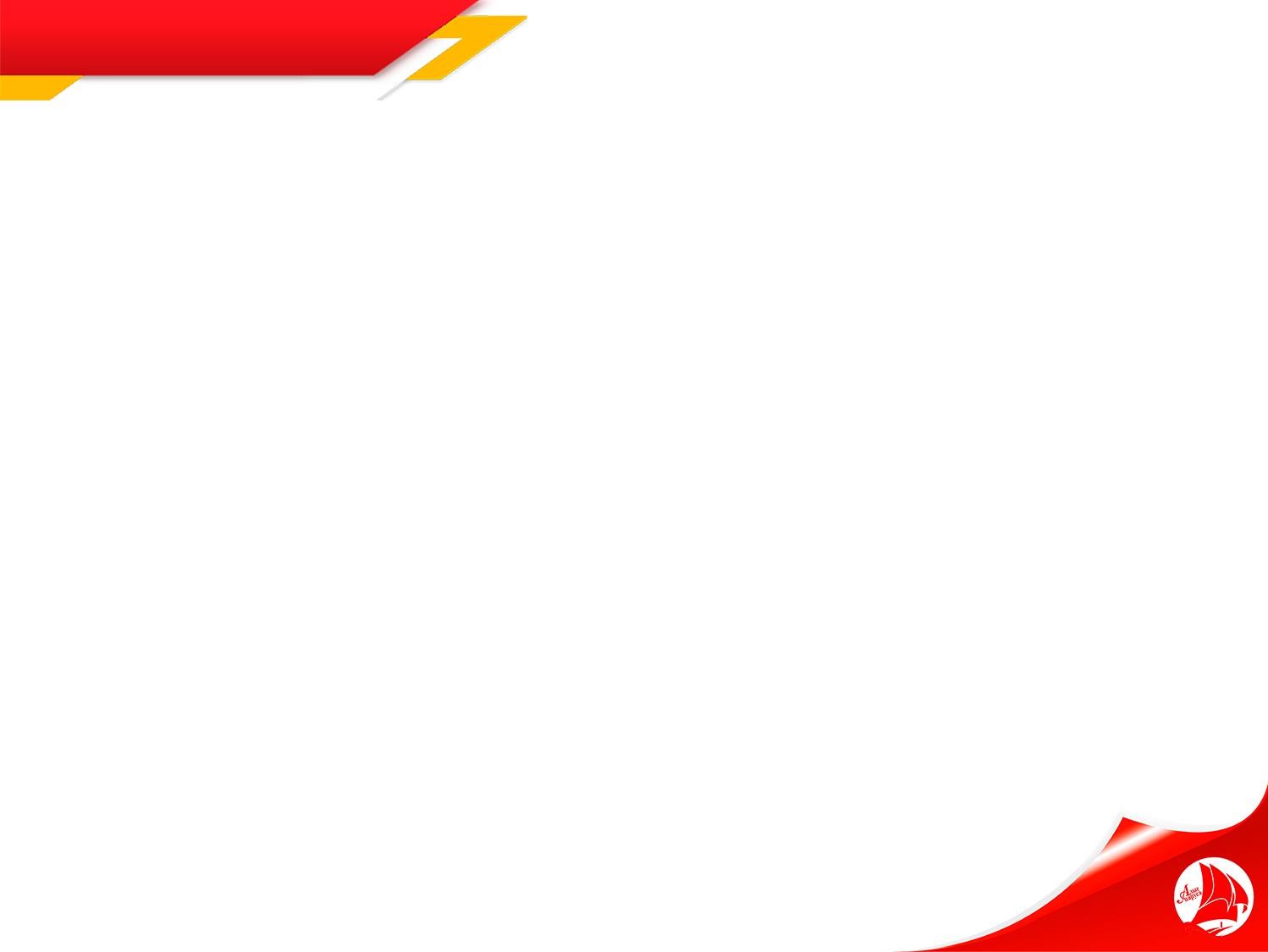 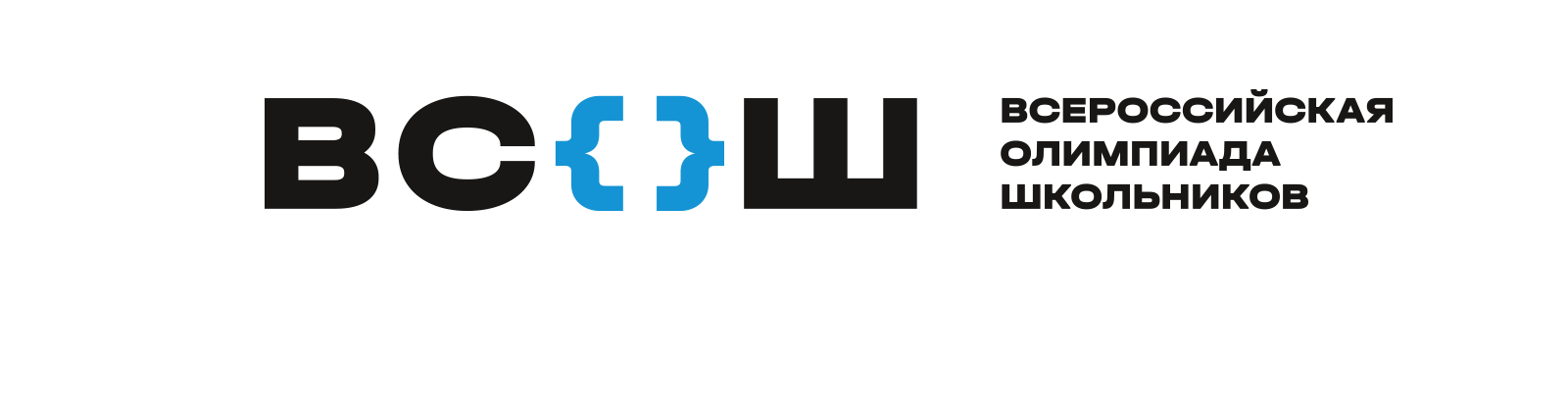 Школьный этап 2024-2025
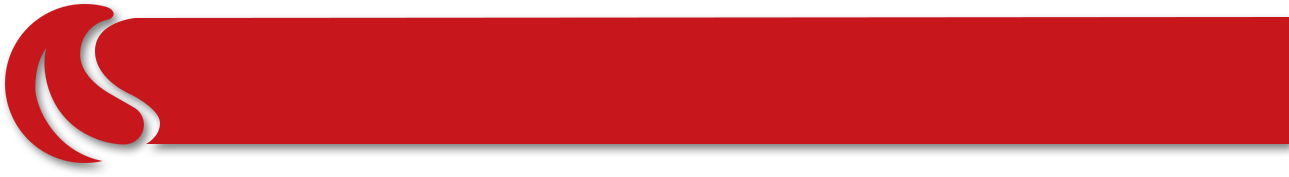 Дистанционный	формат	на	платформе	«Сириус.Курсы» (организатор Центр «Алые паруса»)
Олимпиада для обучающихся 5-11 классов по четырём общеобразовательным предметам:
Немецкий язык; Экономика;

Основы безопасности и защиты Родины;

Экология
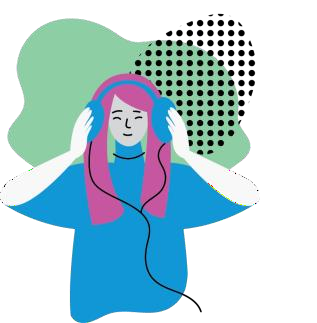 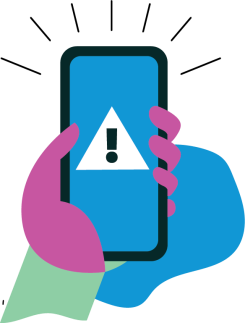 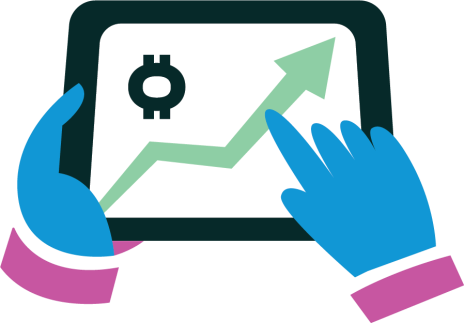 пройдёт	в	дистанционном	формате	на	сайте	тестирующей
информация	для	организаторов	и	участников	будет
системы
uts.sirius.online.
Необходимая
размещена	на	сайте
https://odarendeti73.ru/ в разделе «Олимпиады и конкурсы» – «ВсОШ».

Разработчиками олимпиадных заданий выступают региональные предметно-методические комиссии   по   соответствующему   общеобразовательному   предмету,   составы   которых утверждены распоряжением Министерства просвещения и воспитания Ульяновской области от 17.07.2024 № 1471-р «Об утверждении составов региональных предметно-методических комиссий всероссийской олимпиады школьников на 2024-2025 учебный год».
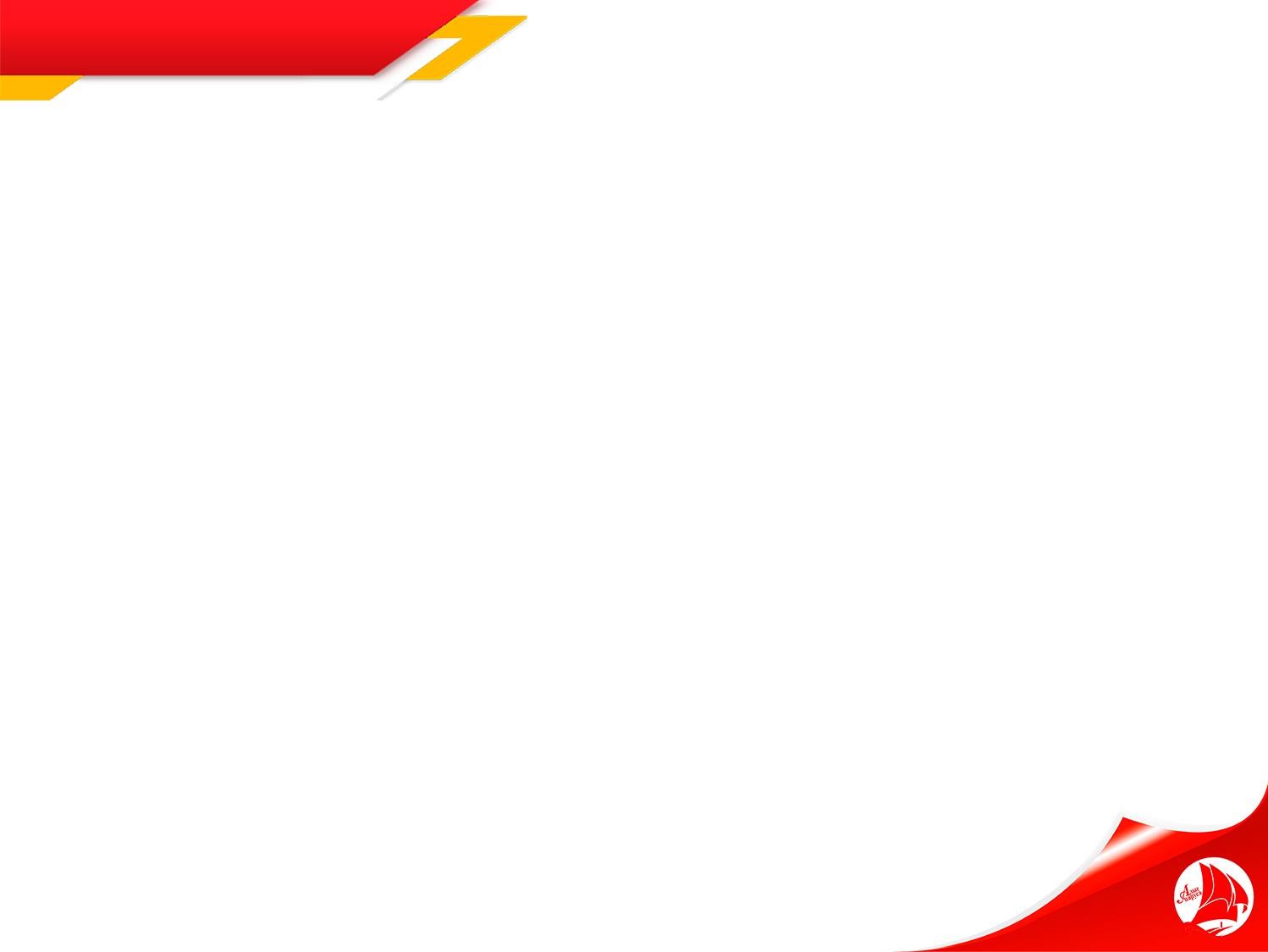 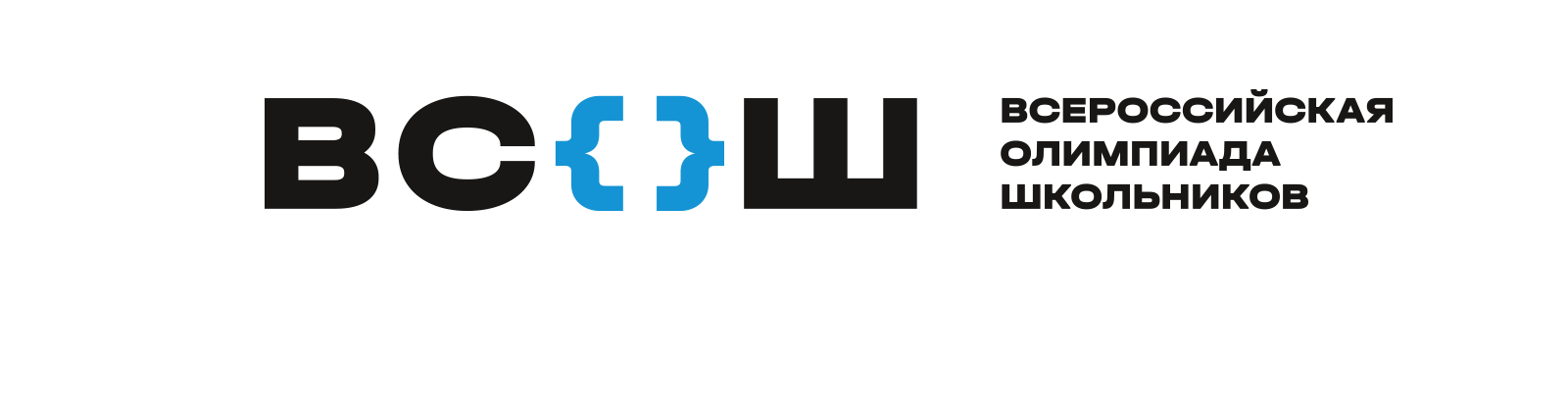 Школьный этап 2024-2025
Практические и творческие туры
в рамках школьного этапа всероссийской олимпиады школьников
Практические туры пройдут по следующим общеобразовательным предметам:

Химия (7-11 класс);
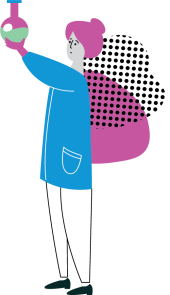 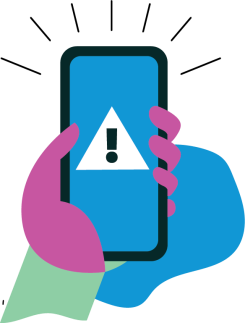 Основы безопасности и защиты Родины (7-11 класс);
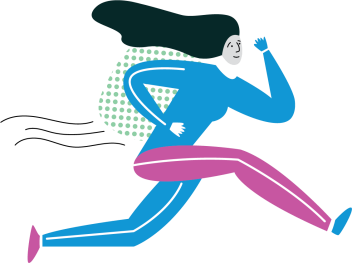 Физическая культура (5-11 класс);
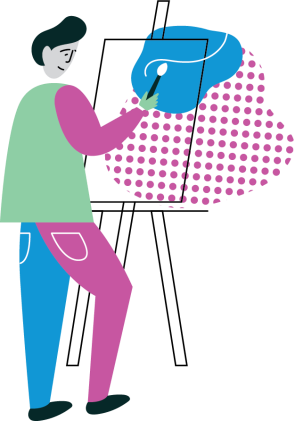 Творческий тур пройдёт по искусству (МХК) (5-6 класс)
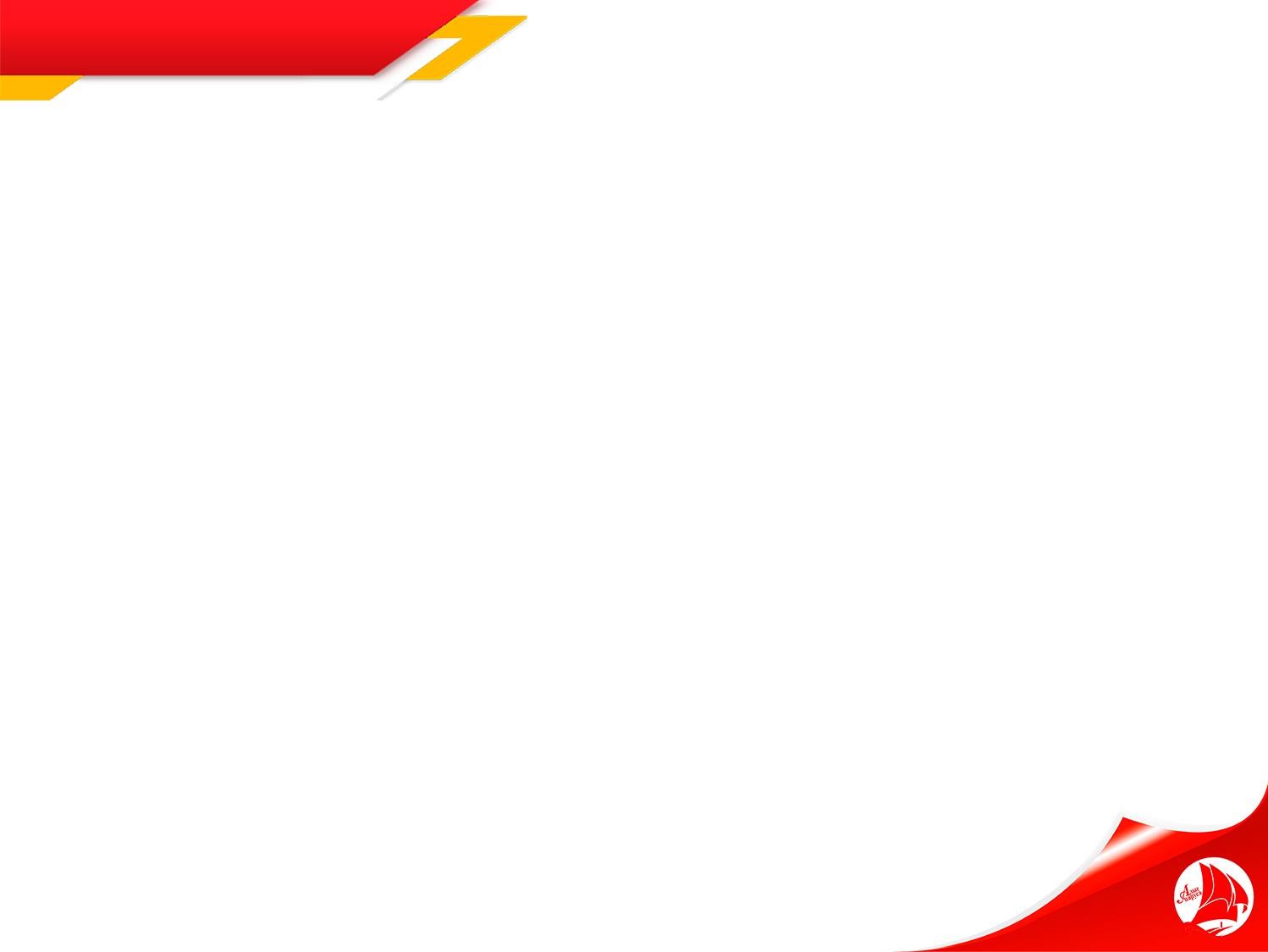 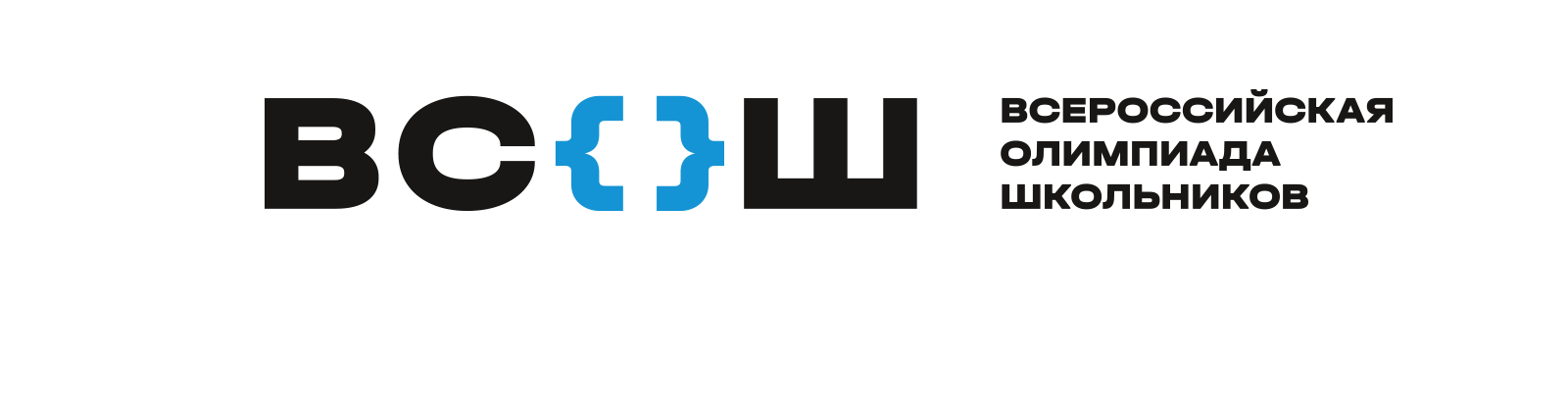 Школьный этап 2024-2025
Нормативно-правовые акты, издающиеся по итогам школьного этапа всероссийской олимпиады школьников
1. Об утверждении итогов школьного этапа всероссийской олимпиады школьников по каждому общеобразовательному предмету
Документ	должен	содержать	следующие
сведения: обучения,
ФИО	участника,	наименование класс
общеобразовательной	организации,	класс
участия	(в	случае,	если
имеются  участники,  выполнявшие  олимпиадные  задания  за  более  старший  класс),
количество набранных баллов, статус (победитель, призёр, участник).
В срок до 21 календарного дня со дня последней даты проведения соревновательных туров  утверждаются  итоговые  результаты  школьного  этапа  ВсОШ  по  каждому общеобразовательному предмету на основании протоколов жюри и публикуются на официальном сайте организатора в сети Интернет с указанием сведений об участниках по
соответствующему	общеобразовательному	предмету	(п.31	Порядка
проведения всероссийской	олимпиады	школьников,	утверждённого	приказом	Министерства
просвещения РФ от 27.11.2020 № 678).

2.  Об  определении  проходного  балла  для  участия  в  муниципальном  этапе всероссийской олимпиады школьников по каждому общеобразовательному предмету и классу
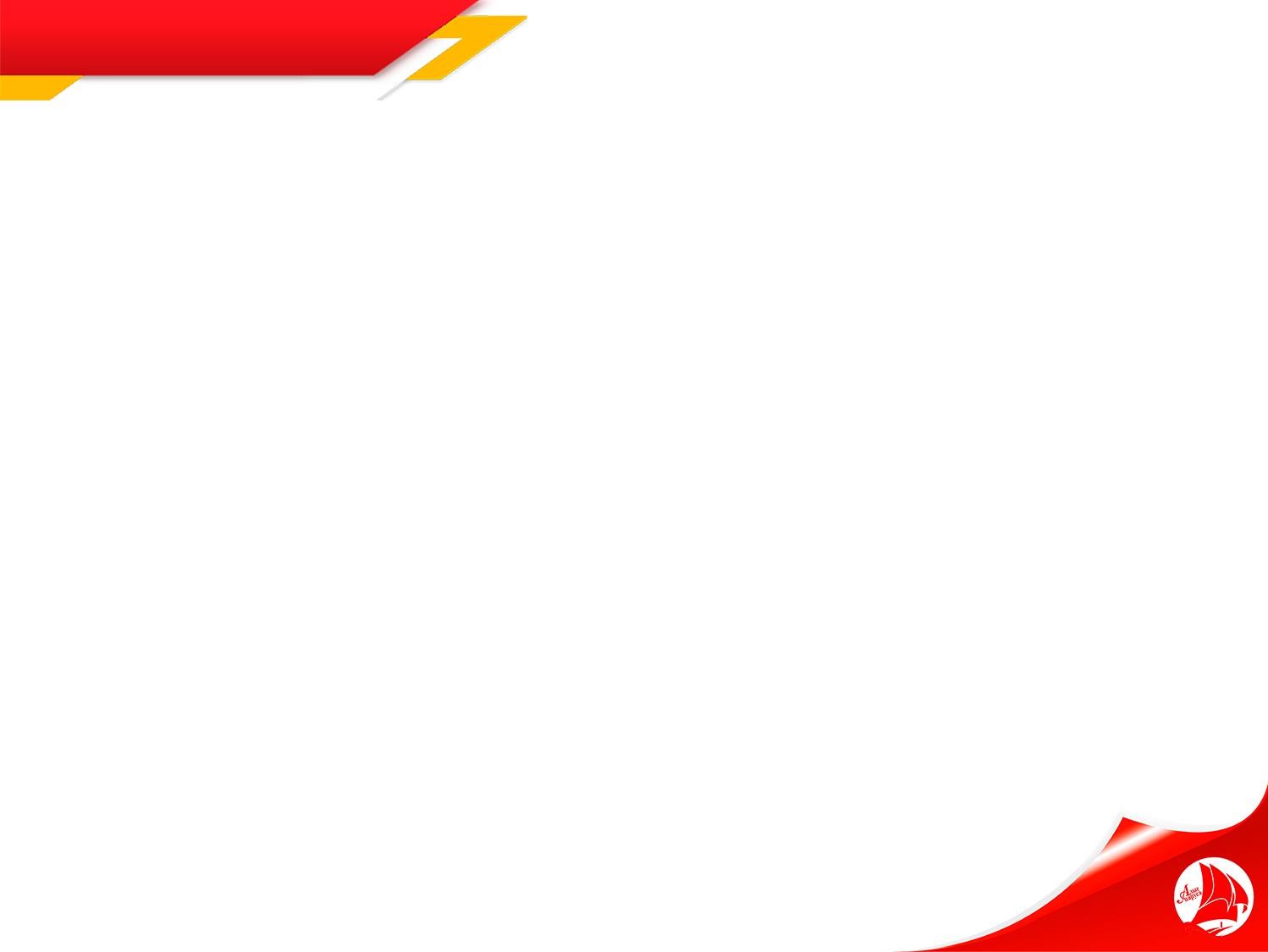 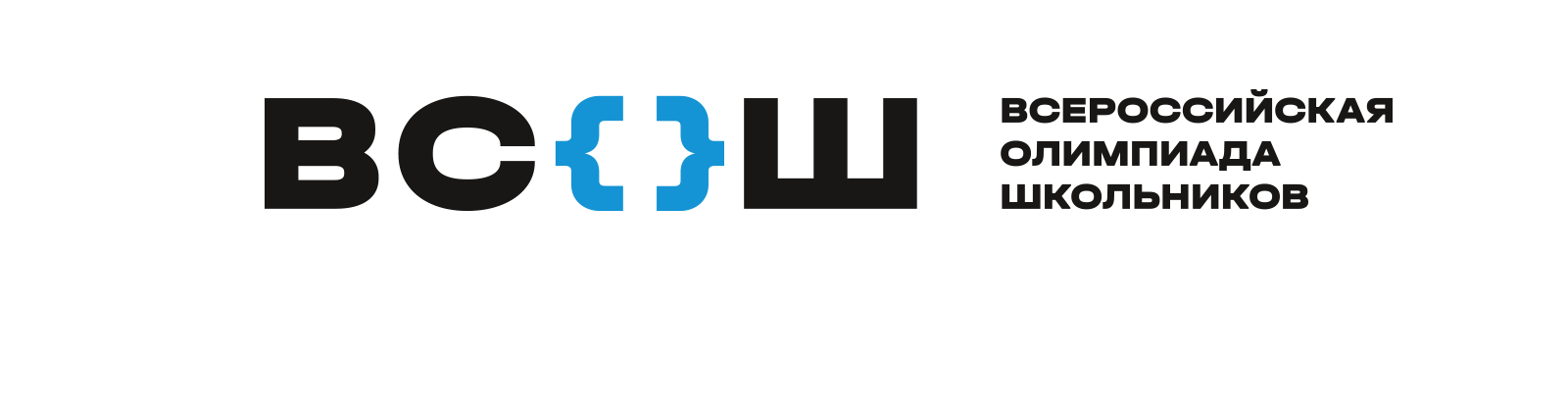 Муниципальный этап 2024-2025
Муниципальный этап всероссийской олимпиады школьников
Участники:

Участники  школьного  этапа  ВсОШ  текущего  учебного  года, набравшие необходимое для участия в муниципальном этапе олимпиады количество баллов, установленное организатором муниципального этапа ВсОШ по каждому общеобразовательному предмету и классу;

Победители и призеры муниципального этапа ВсОШ предыдущего учебного  года,  продолжающие  освоение  основных  образовательных программ основного общего и среднего общего образования
Муниципальный этап 2024-2025
В	2024-2025	учебном	году	на	территории	Ульяновской	области муниципальный этап Олимпиады пройдёт в двух форматах:
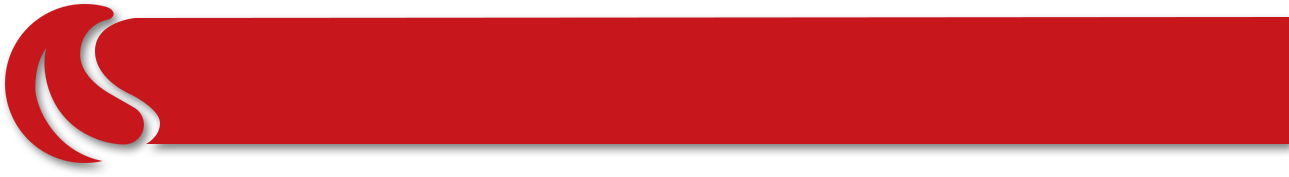 Очный:

литература,	искусство	(мировая
художественная	культура),	химия,
история, основы
технология,	астрономия,		биология,	физическая	культура, безопасности		и	защиты	Родины,	математика,	экономика,
физика, немецкий язык, английский язык, французский язык, право, экология, русский язык, география, обществознание
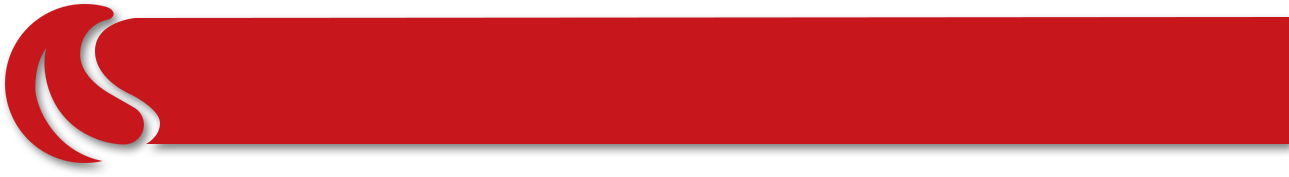 Дистанционный:
информатика (на технологической платформе codeforces.com)
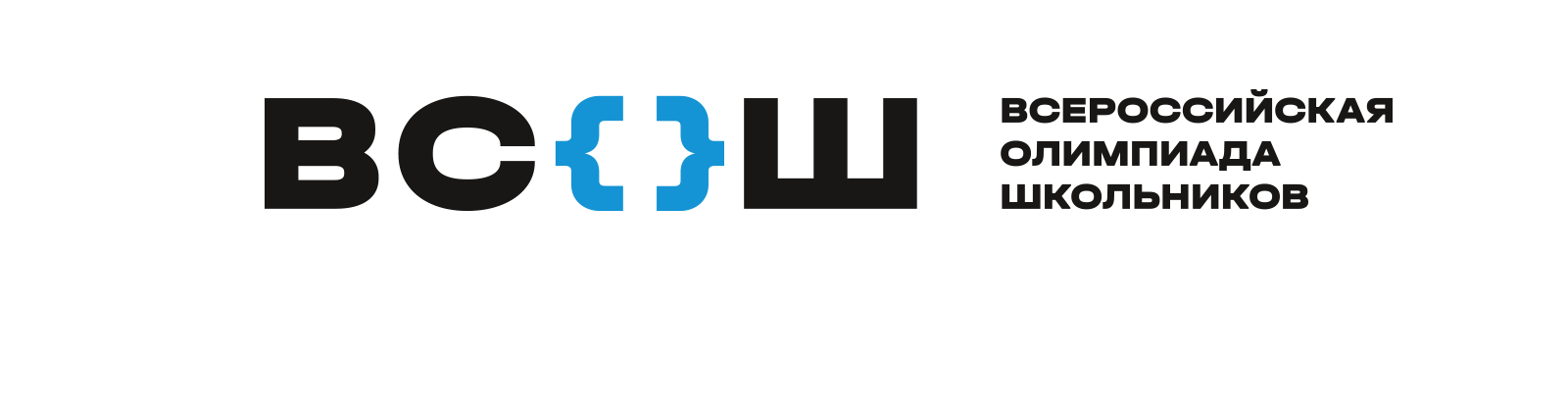 Муниципальный этап 2024-2025
Условия проведения соревновательных туров в рамках муниципального этапа
всероссийской олимпиады школьников
Видеозапись соревновательных туров в аудиториях, спортивных залах, мастерских и т.п.;

Определение пункта проведения муниципального этапа всероссийской олимпиады школьников;

Осуществление	перепроверки	проверенных	олимпиадных	работ членами региональной предметно-методической комиссии.
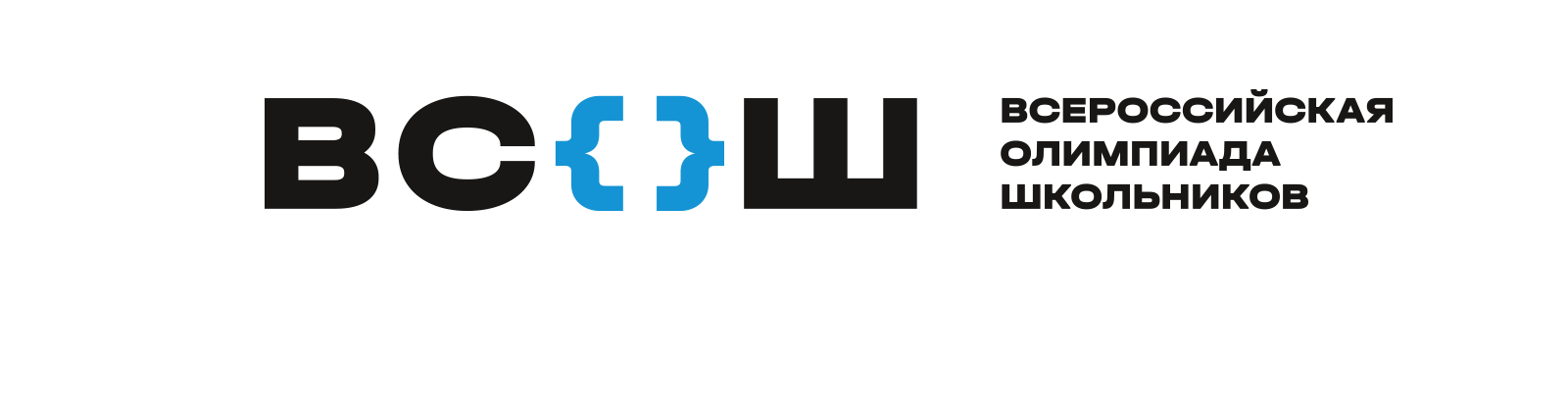 Муниципальный этап 2024-2025
Практические и творческие туры в рамках муниципального этапа
всероссийской олимпиады школьников
Практические туры пройдут по следующим общеобразовательным предметам:

Химия (7-11 класс)
Основы безопасности и защиты Родины (7-11 класс) Физическая культура (7-11 класс)
Технология (7-11 класс)

Творческий тур пройдёт по искусству (МХК) (7-11 класс) Защита проектов
Экология (7-11 класс)
Технология (7-11 класс)
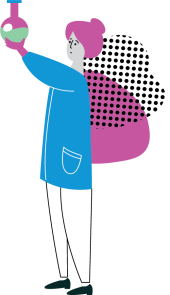 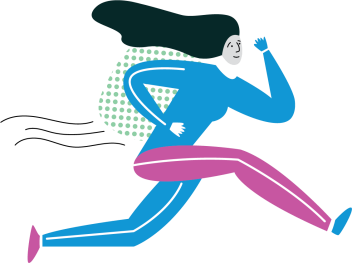 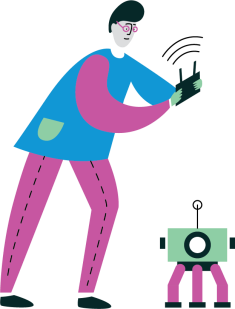 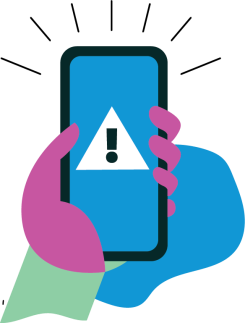 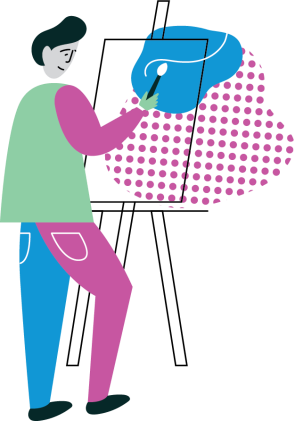 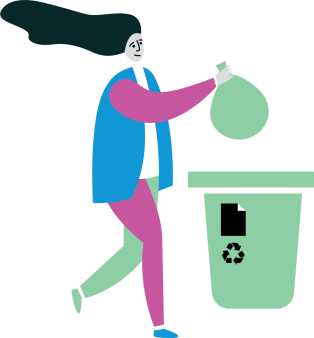 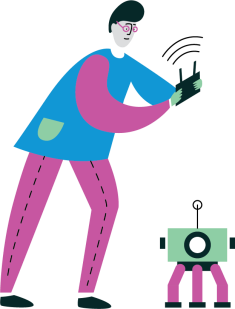 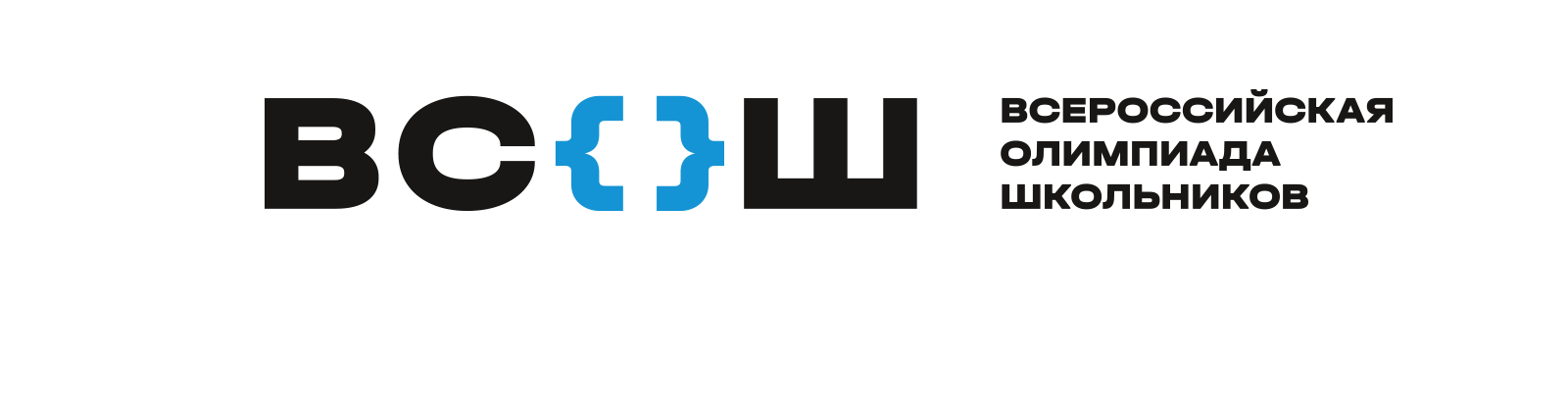 Муниципальный этап 2024-2025
Нормативно-правовые акты, издающиеся по итогам муниципального этапа всероссийской олимпиады школьников
Об  утверждении  итогов  муниципального  этапа  всероссийской олимпиады   школьников   по   каждому   общеобразовательному предмету

Документ должен содержать следующие сведения: ФИО участника, наименование общеобразовательной организации, класс обучения, класс участия (в случае, если имеются участники, выполнявшие олимпиадные задания за более старший класс), количество набранных баллов, статус (победитель, призёр, участник).

В срок до 21 календарного дня со дня последней даты проведения соревновательных туров утверждаются итоговые результаты муниципального этапа ВсОШ по каждому общеобразовательному предмету на основании протоколов жюри и публикуются на официальном  сайте  организатора  в  сети  Интернет  с  указанием  сведений  об участниках  по  соответствующему  общеобразовательному  предмету  (п.34  Порядка проведения  всероссийской  олимпиады  школьников,  утверждённого  приказом Министерства просвещения РФ от 27.11.2020 № 678)